Правила поведениягимназистов
Устав гимназии  и "Хартия вольностей"
Гимназист обязан соблюдать Устав гимназии,  «Хартию вольностей», распоряжения администрации(Устав гимназии 7.2)
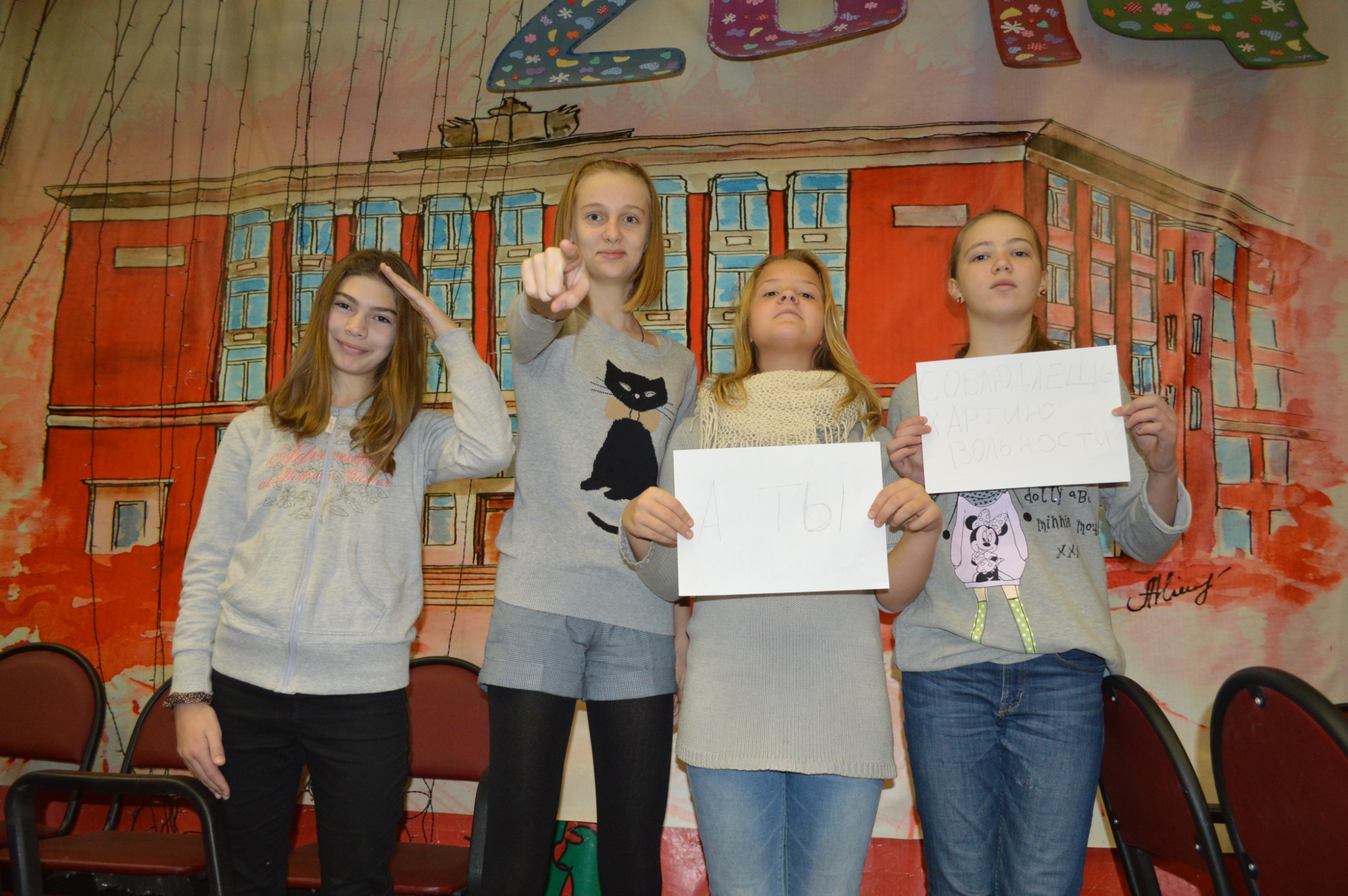 Устав Гимназии?
А ты
соблюдаешь
Гимназист относится с уважением  к слабому и является его защитником(«Хартия вольностей» 1.4)
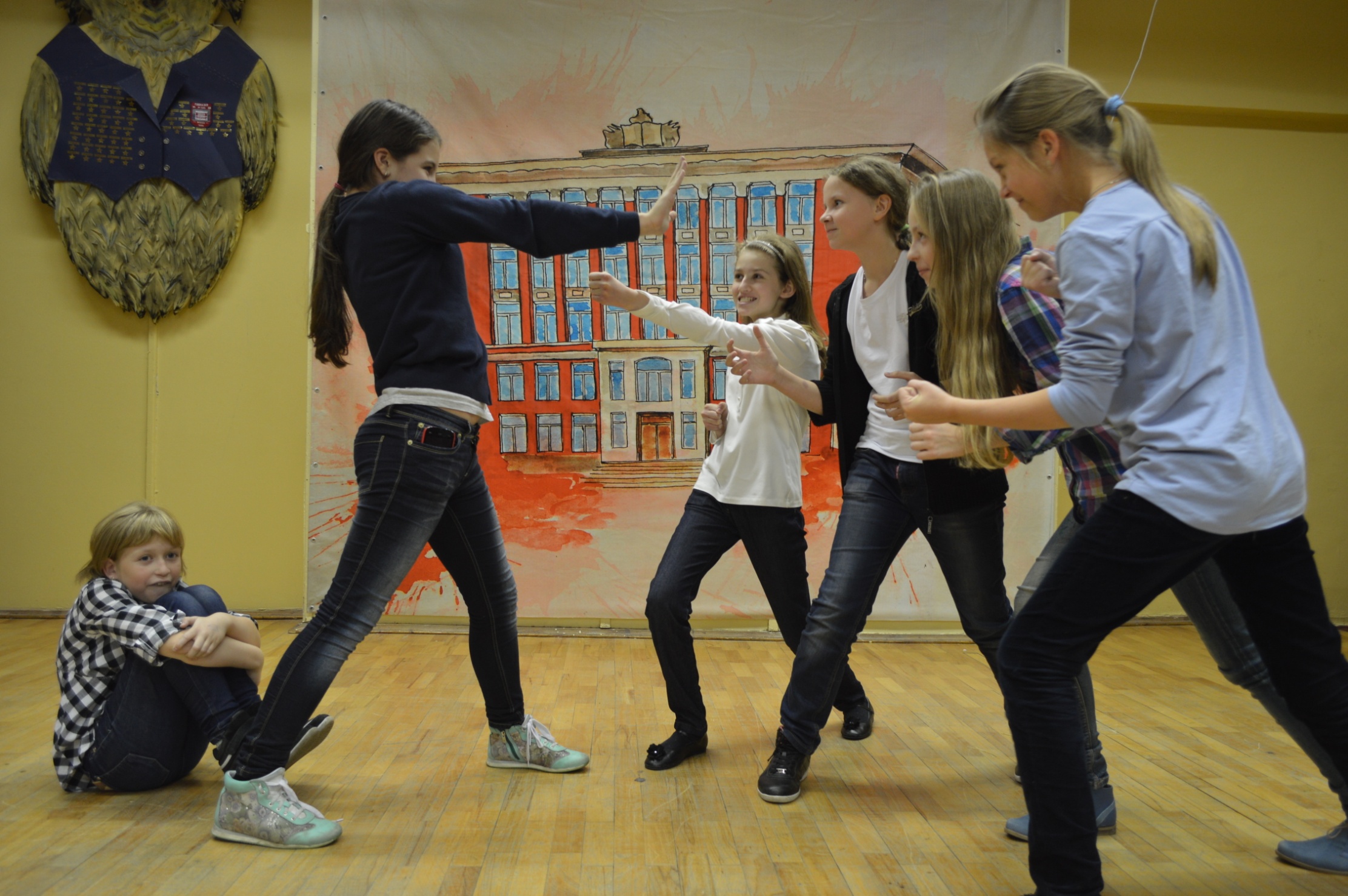 Гимназист имеет право на создание
 благоприятных условий для самообразования
(«Хартия вольностей» 2.10)
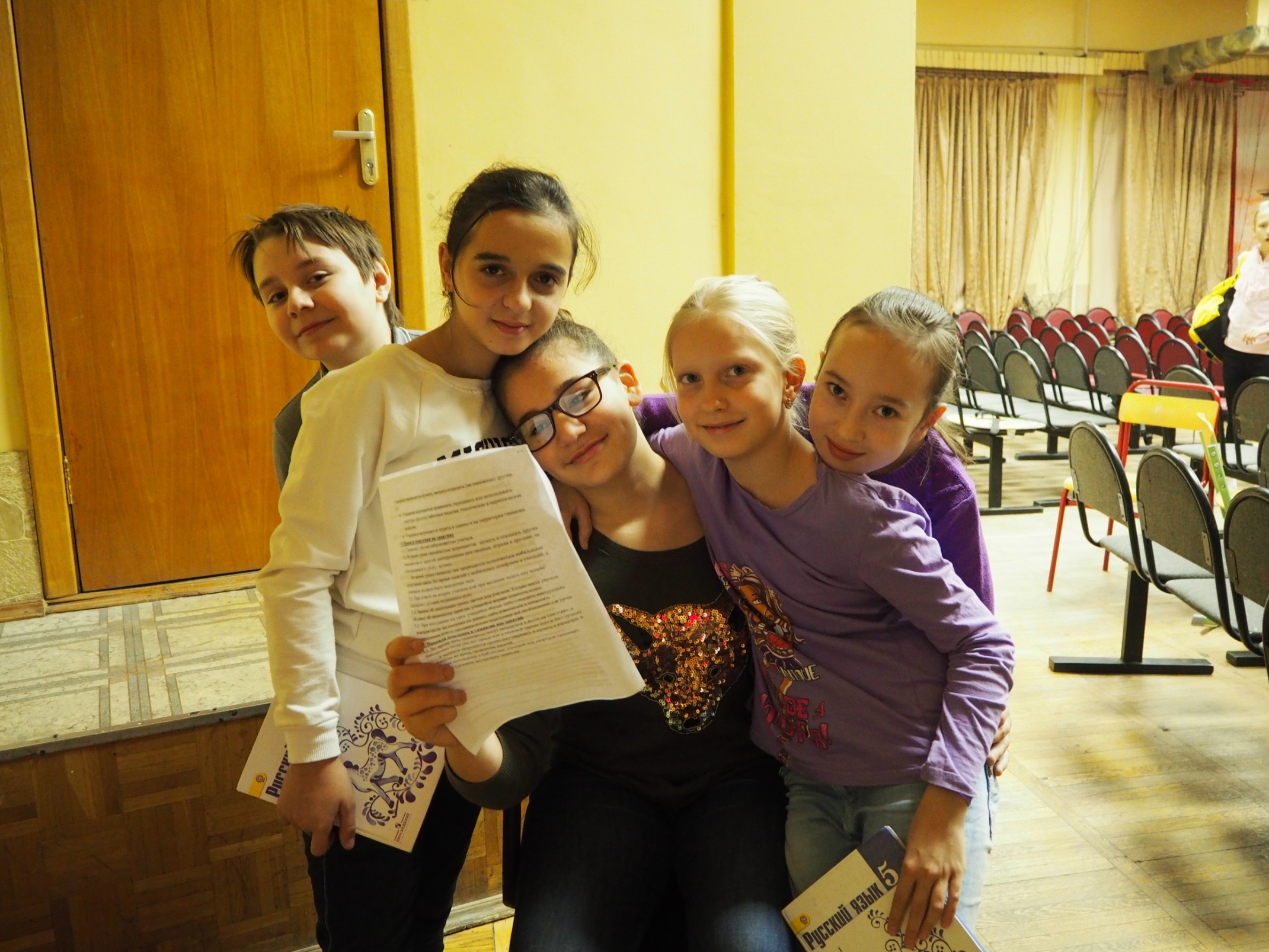 Гимназист имеет право на уважение 
человеческого достоинства
(«Хартия вольностей» 2.6)
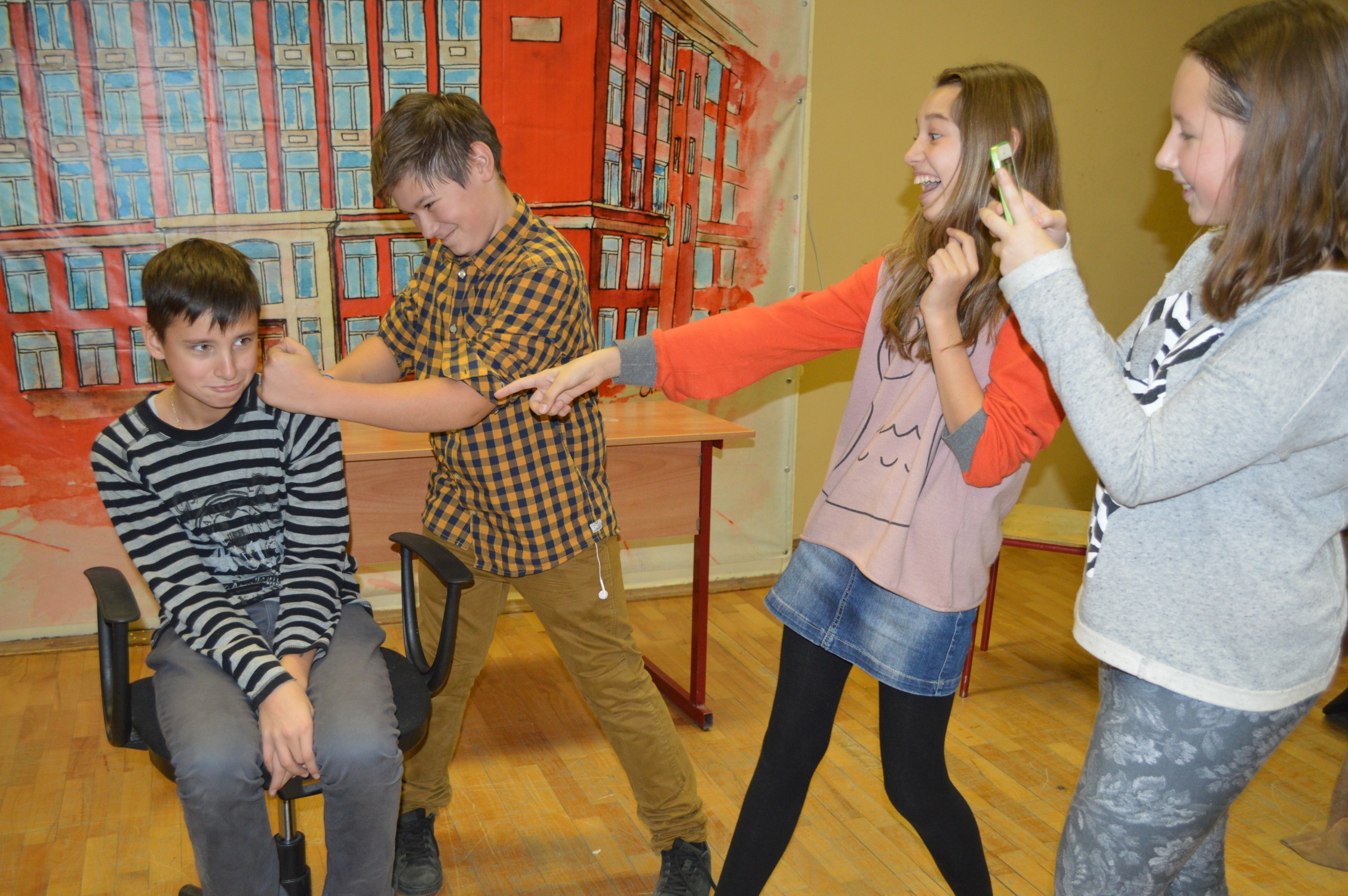 Гимназист имеет право на невмешательство
в свою личную жизнь 
(«Хартия вольностей» 2.16)
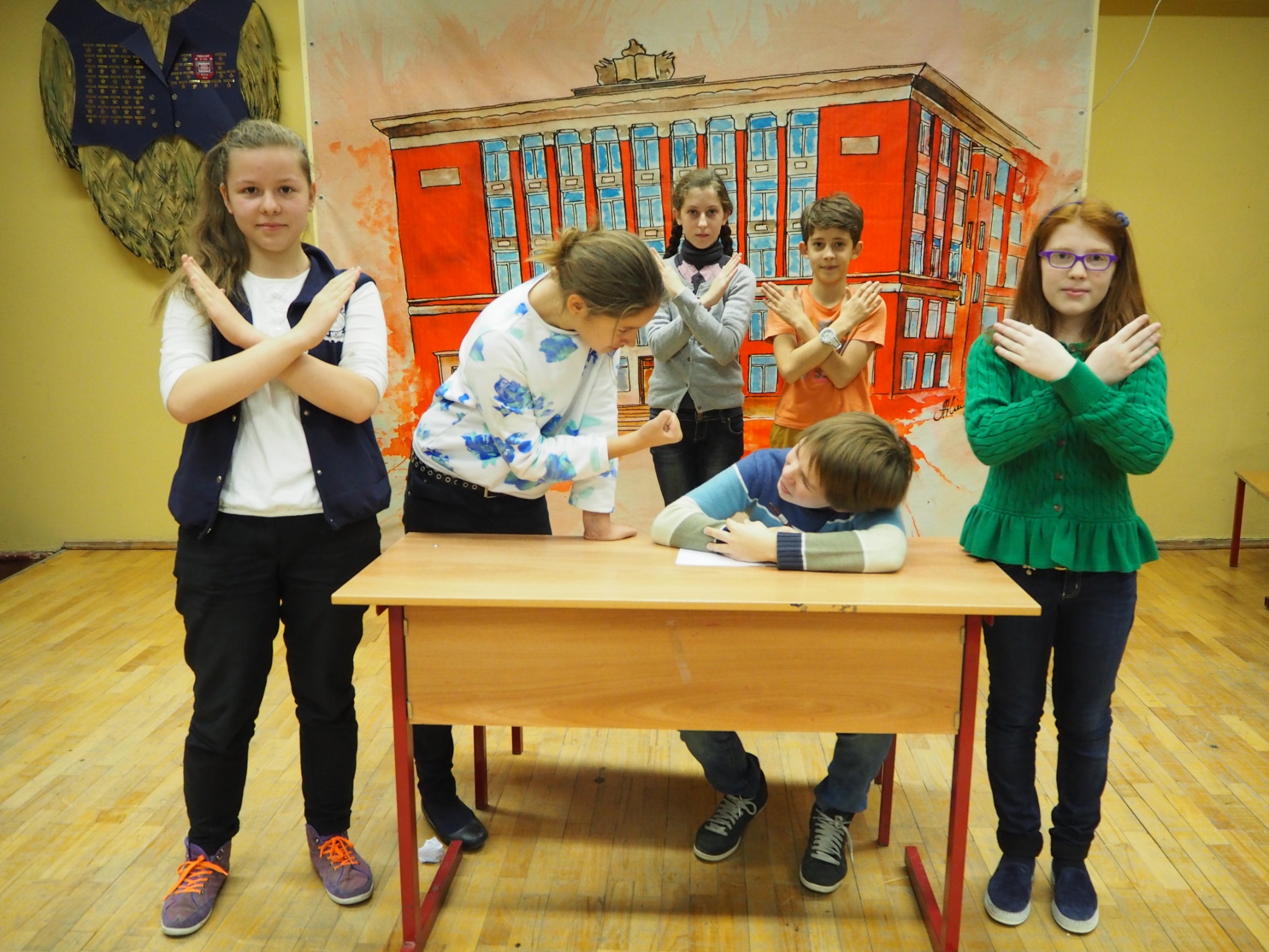 Гимназист обязан соблюдать конституционные 
права других людей
(«Хартия вольностей» 3.3)
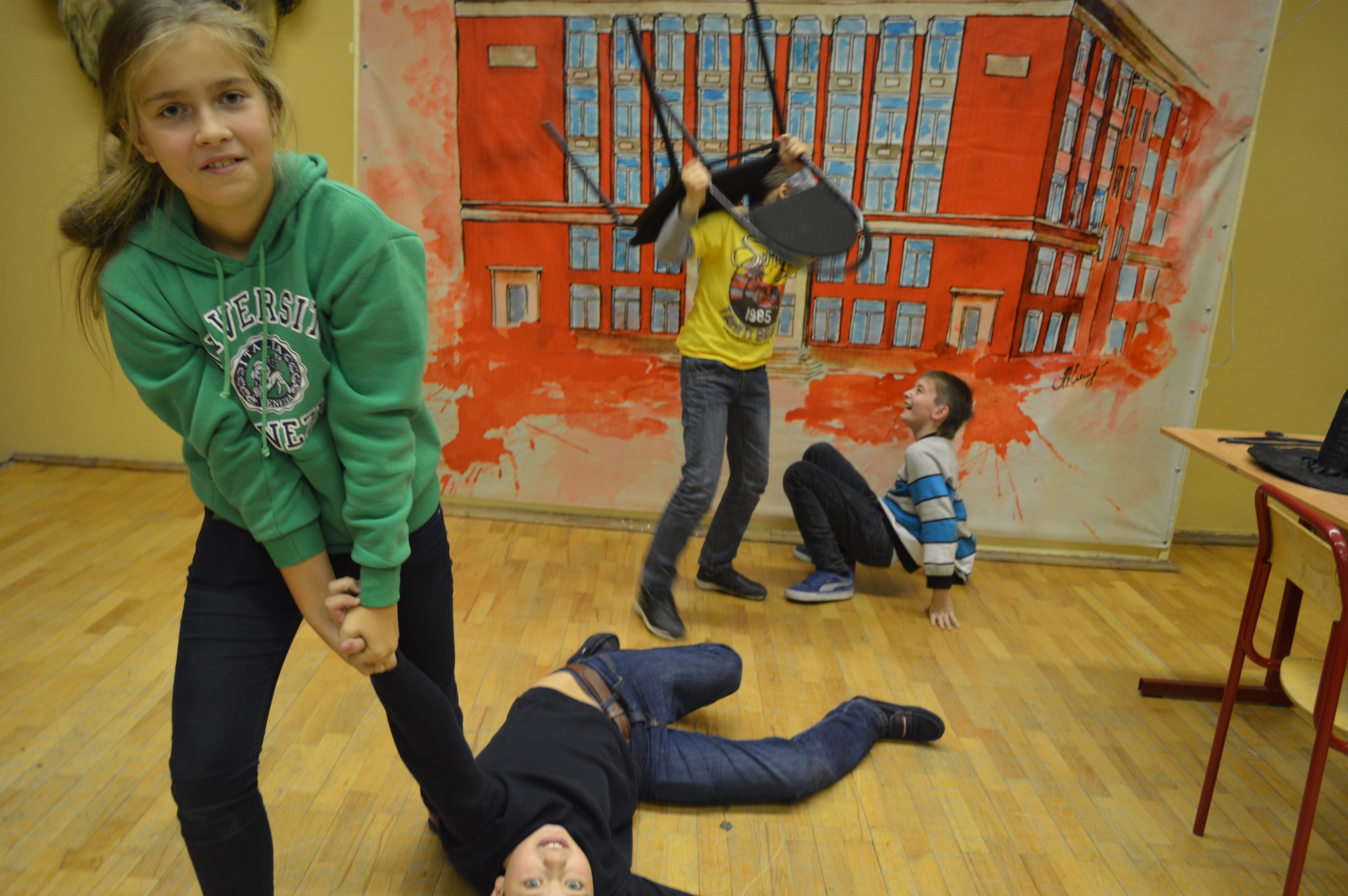 Гимназист обязан заботиться о 
безопасности окружающих
(«Хартия вольностей» 3.3)
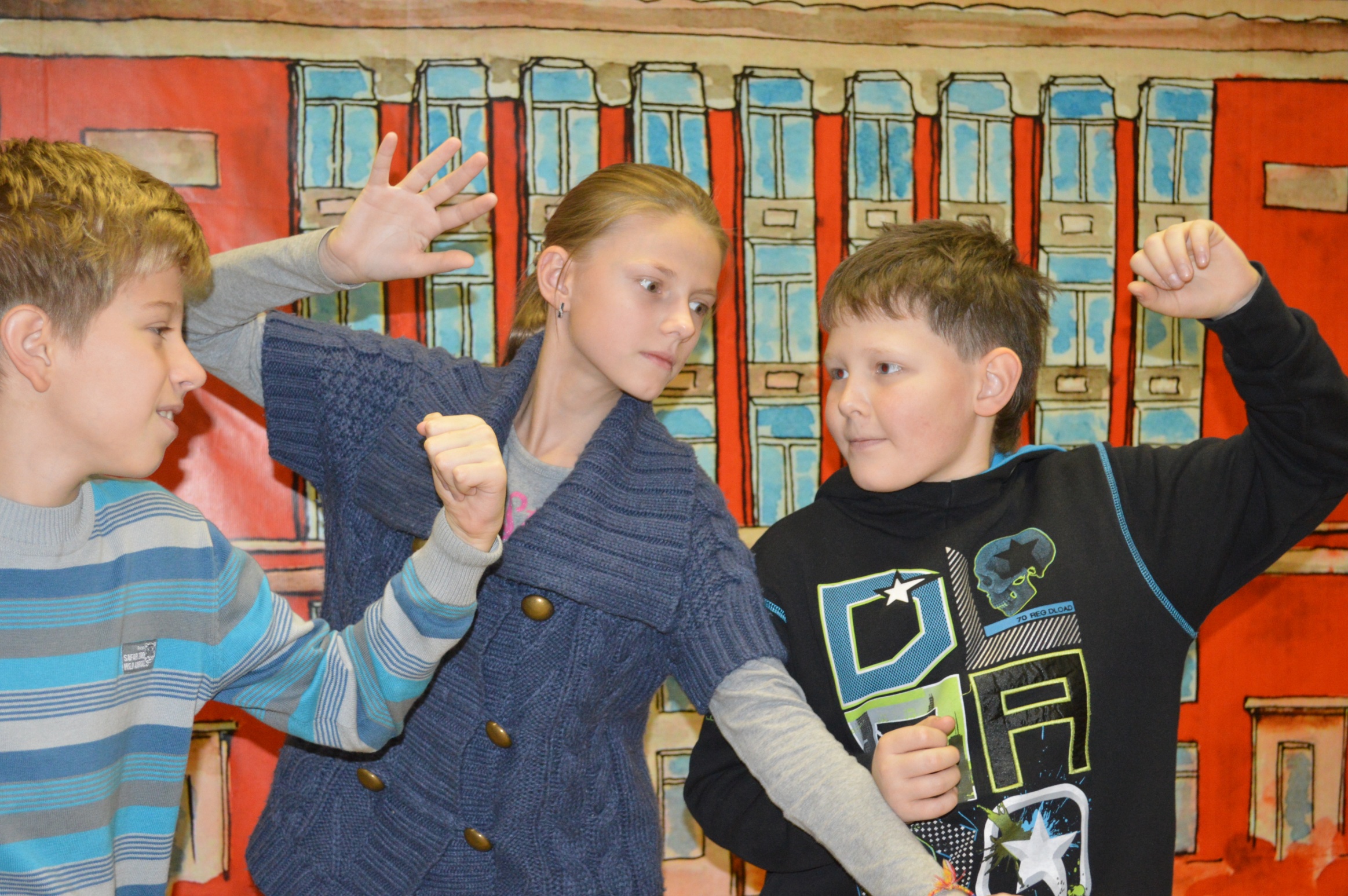 Гимназист обязан заботиться об  имени Гимназии, 
ее эстетическом виде
(«Хартия вольностей» 3.4)
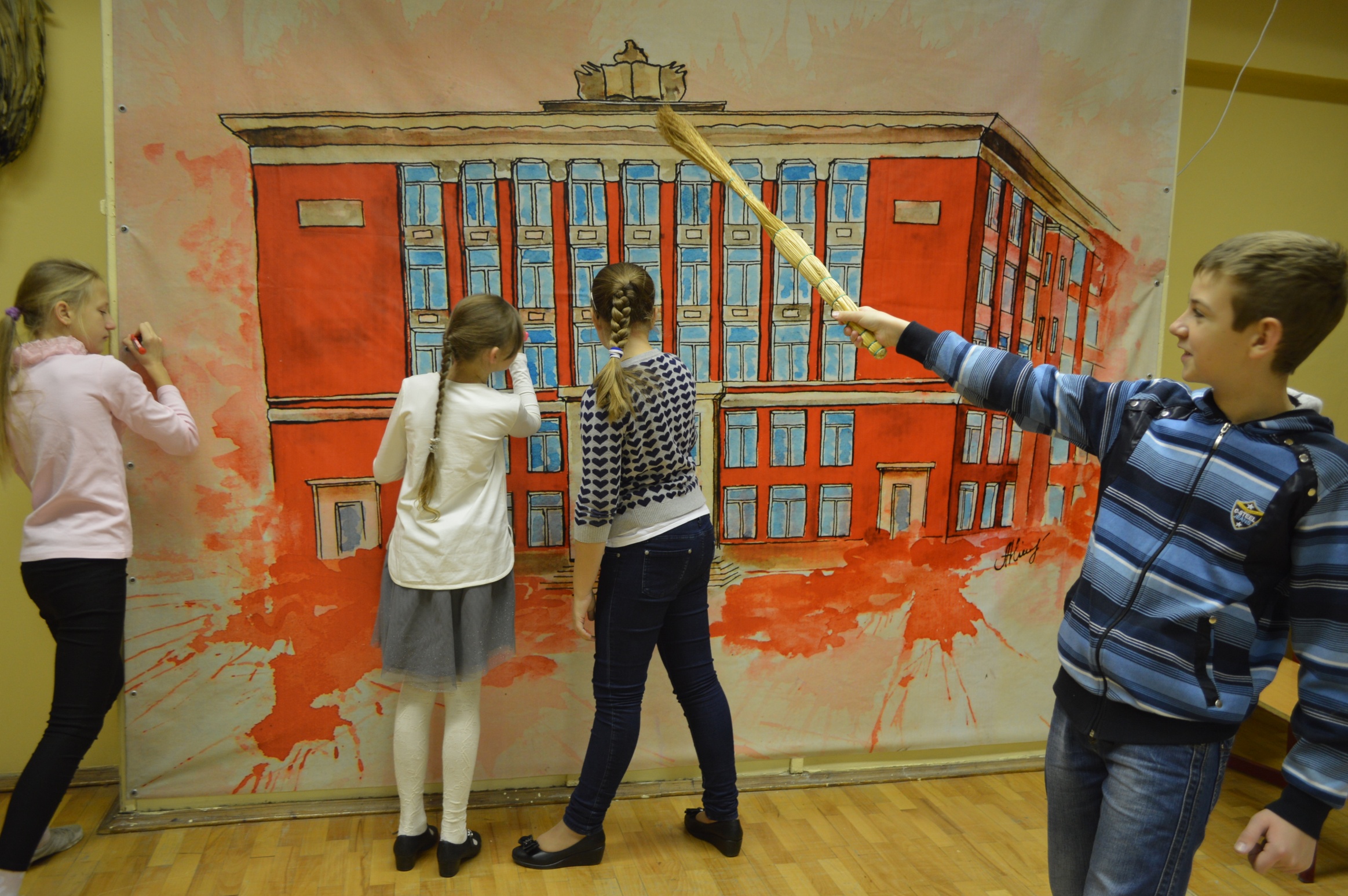 Гимназист обязан поддерживать в чистоте и 
порядке Гимназию и ее территорию
(«Хартия вольностей» 3.4)
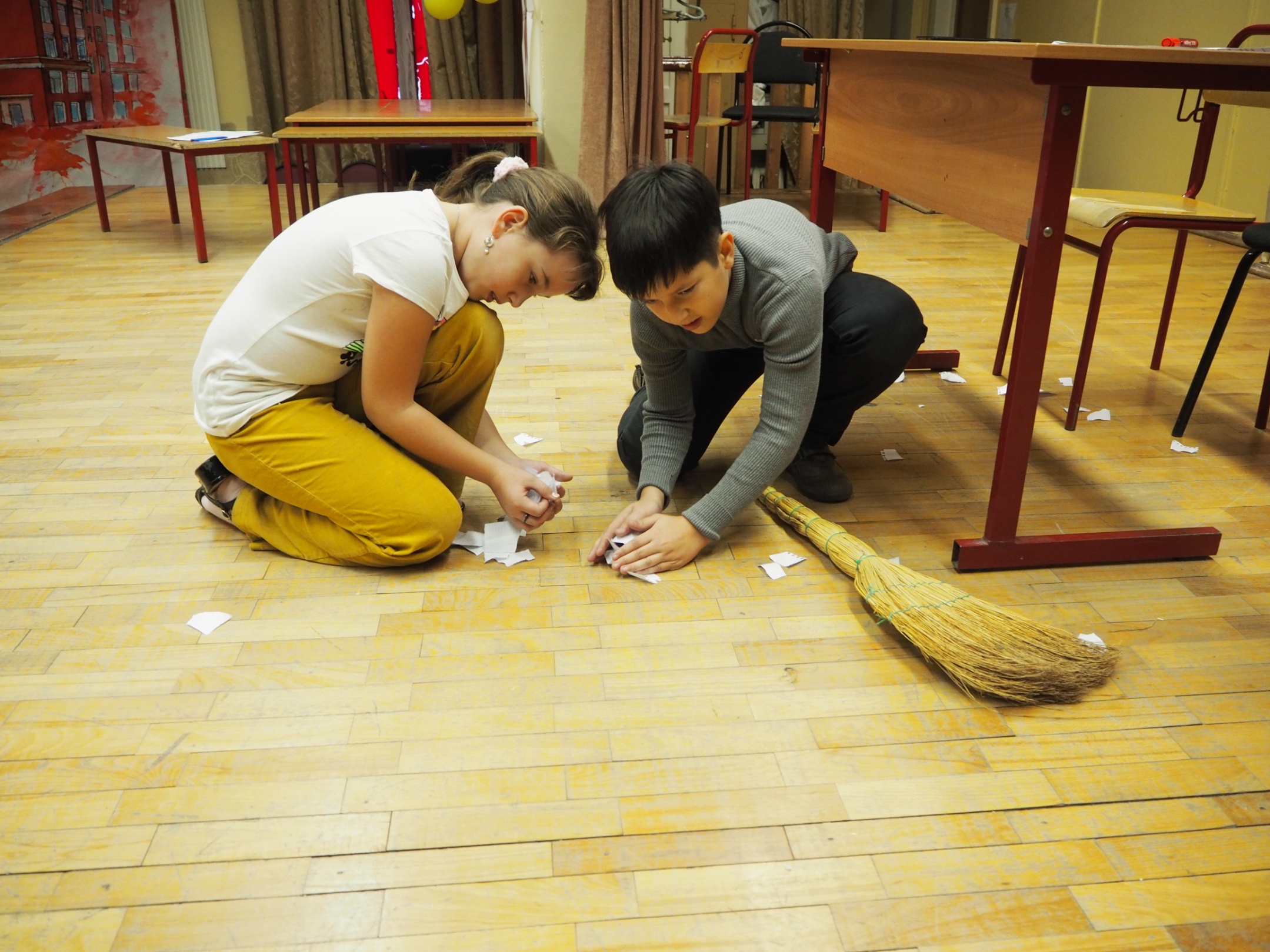 Гимназист обязан соблюдать технику безопасности
(«Хартия вольностей» 3.4)
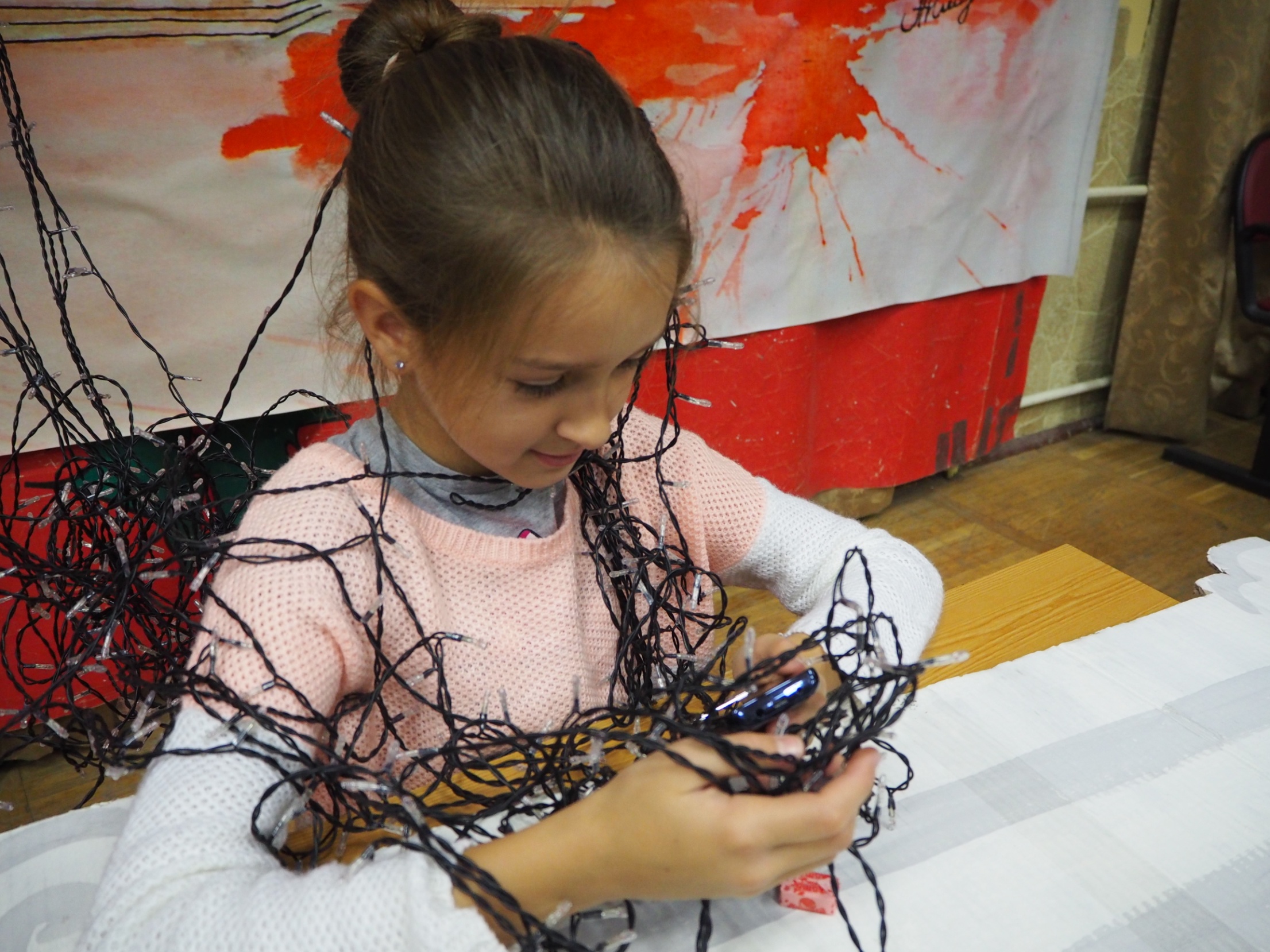 Гимназист обязан соблюдать морально-этические 
нормы в общении с преподавателями 
(«Хартия вольностей» 3.5)
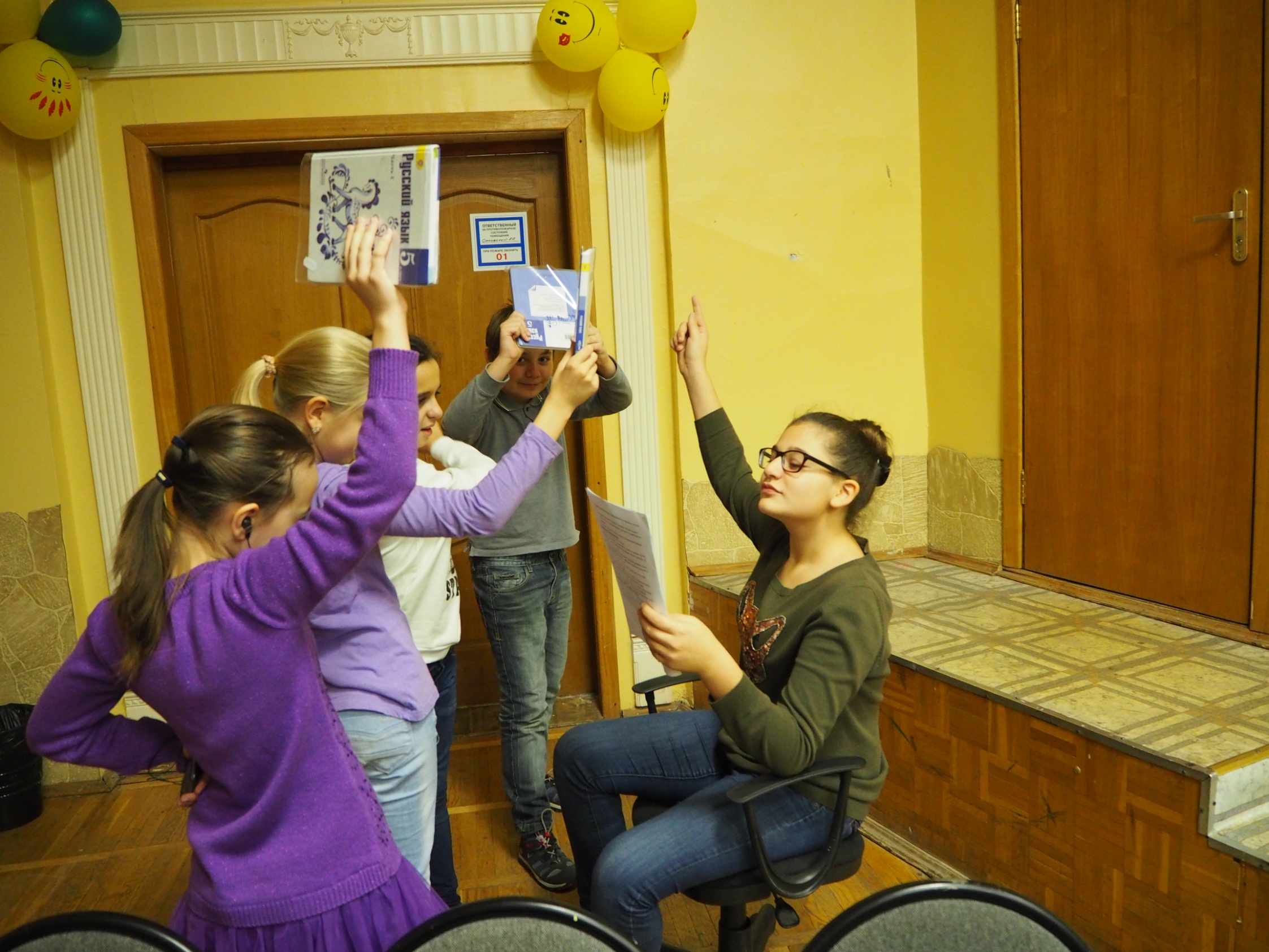 Гимназист обязан всеми силами способствовать
 созданию условий сотрудничества
(«Хартия вольностей» 3.7)
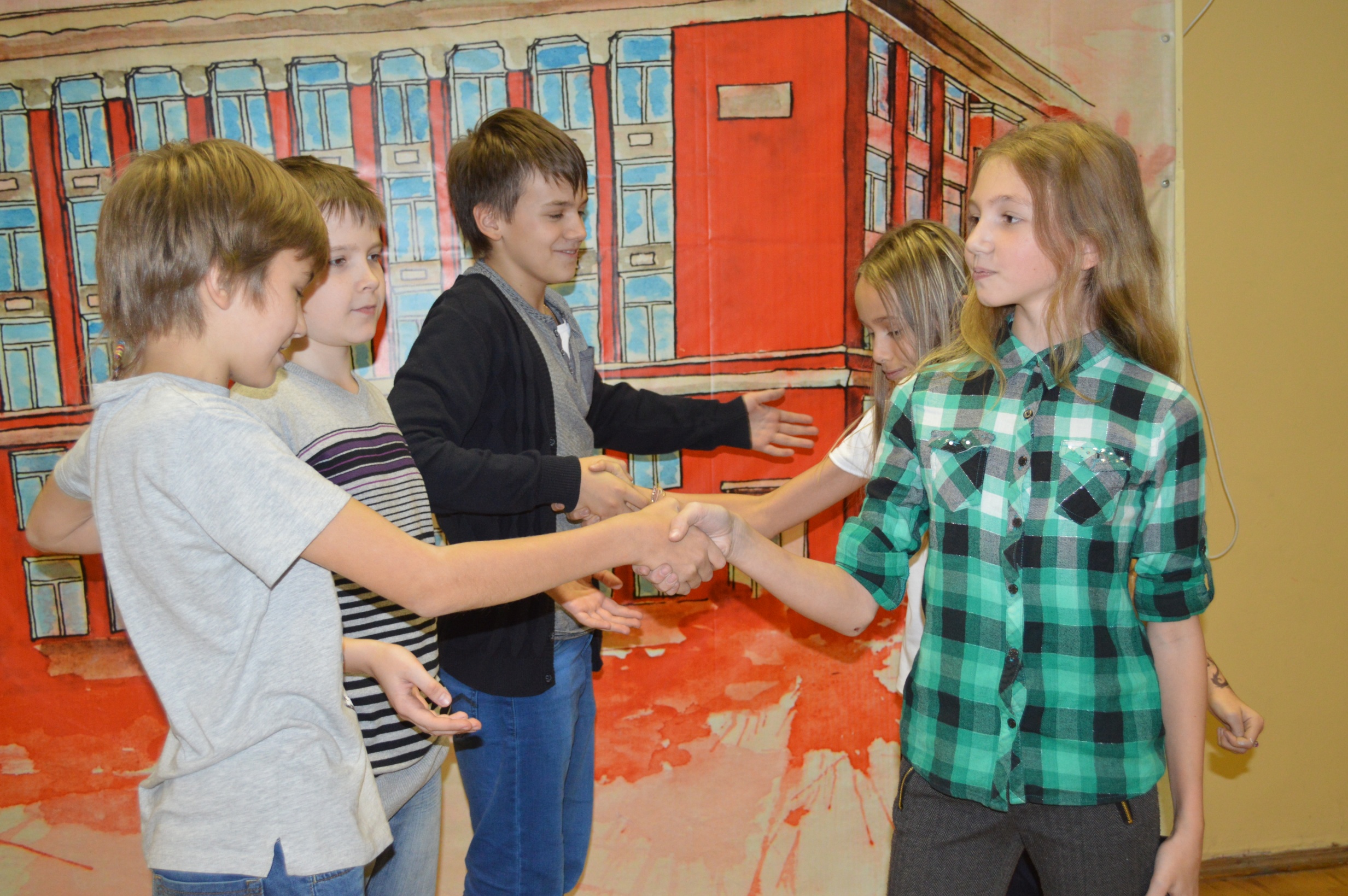 Гимназист обязан всеми силами способствовать созданию
 условий для продуктивной научной деятельности 
(«Хартия вольностей» 3.7)
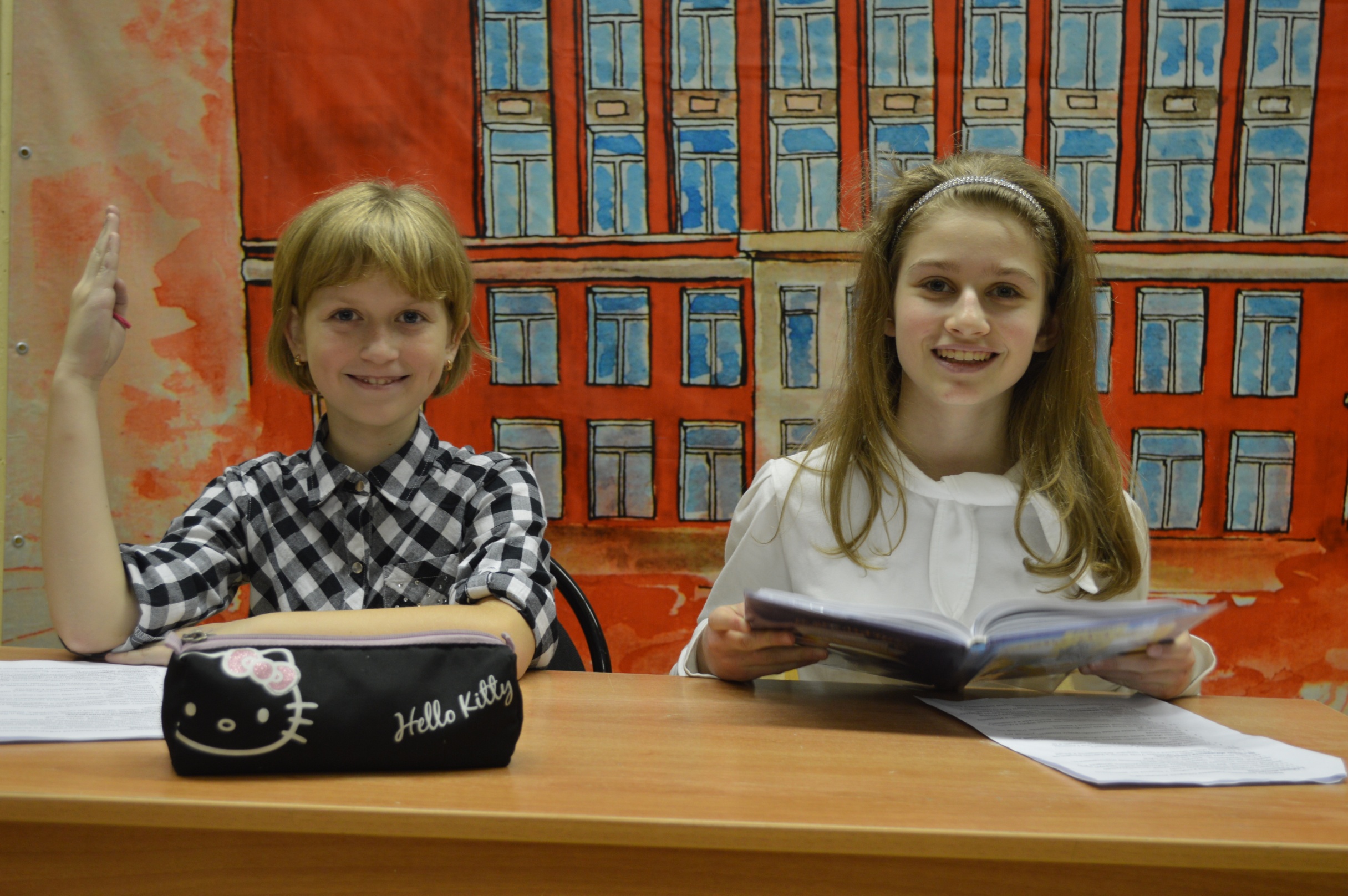 Гимназистам запрещается применять грубую физическую 
силу по отношению к гимназистам
(«Хартия вольностей» 4.1)
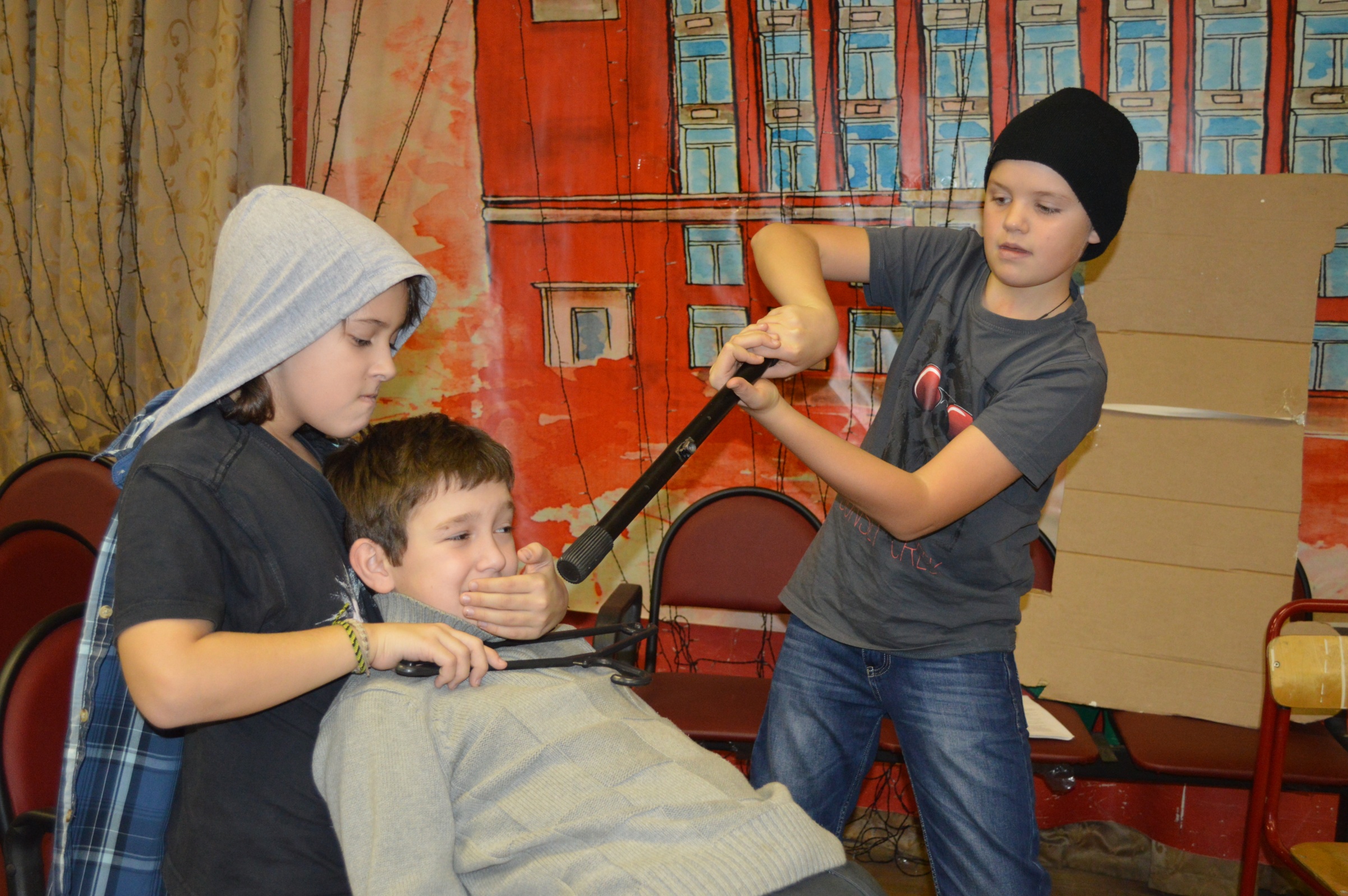 Гимназистам запрещается употреблять 
непристойные выражения и жесты
(«Хартия вольностей»4.2)
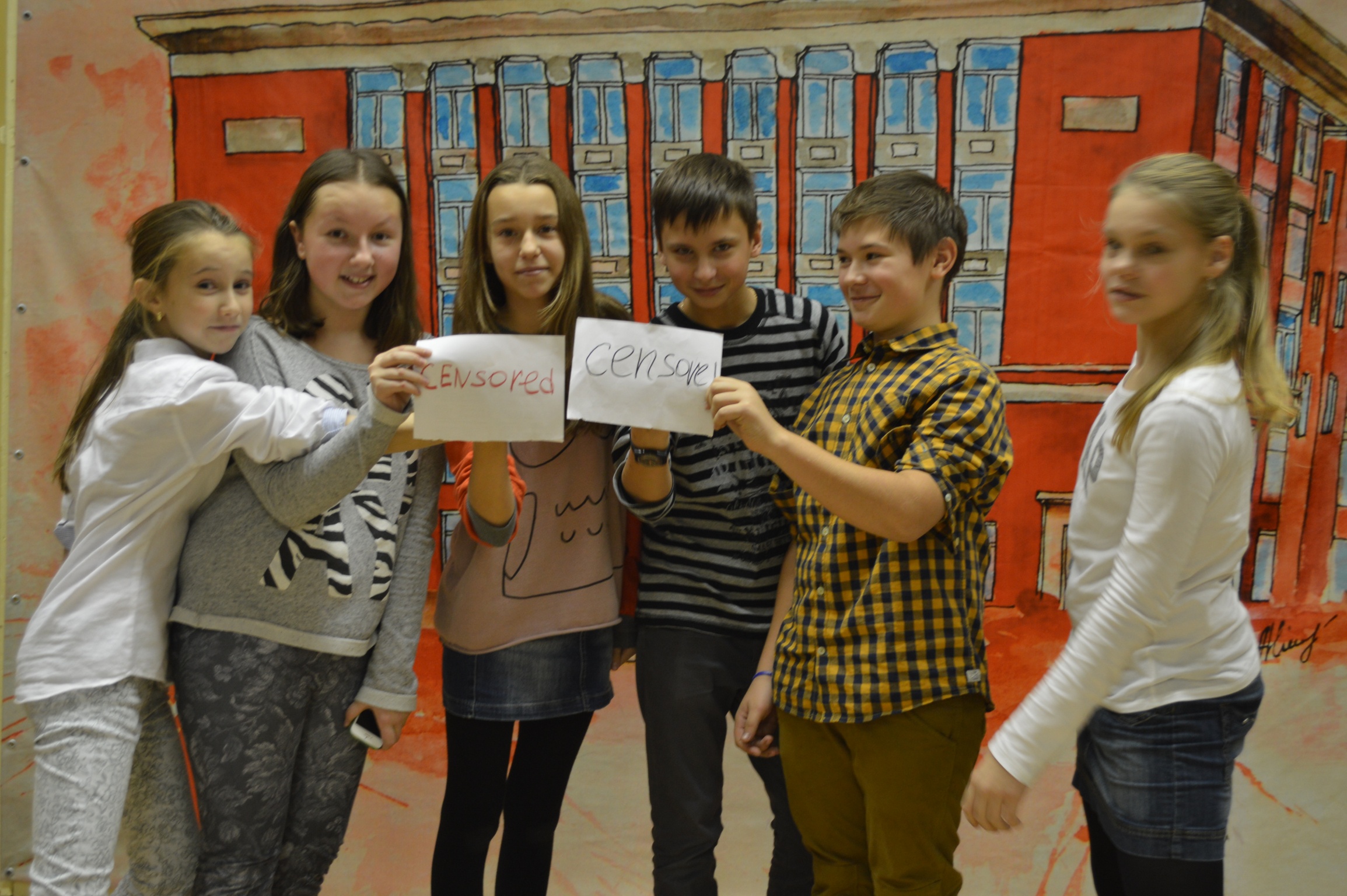 Гимназистам запрещается передавать или использовать
 спиртные напитки, табачные изделия,
 токсические или наркотические вещества 
(«Хартия вольностей» 4.3)
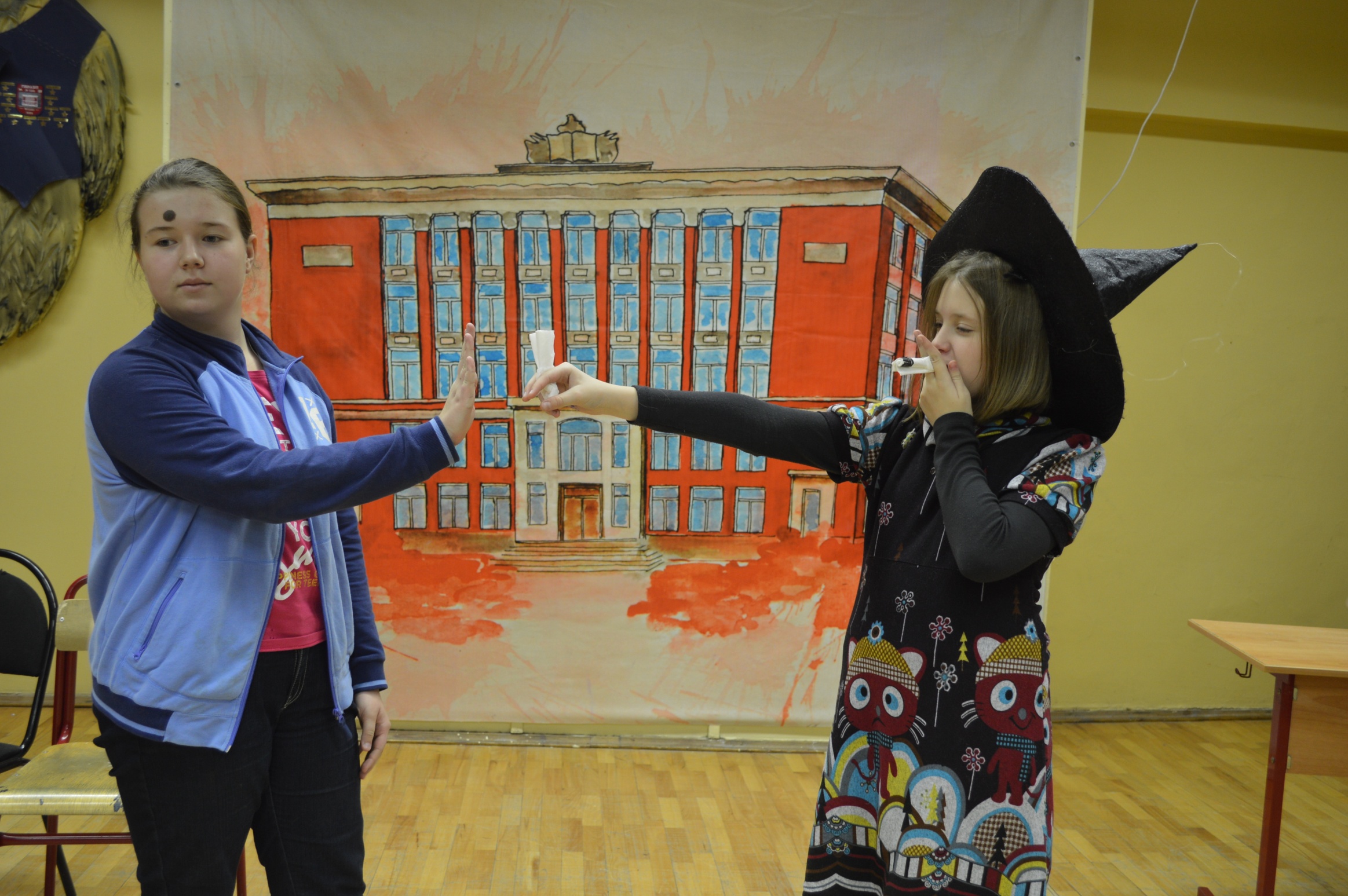 Гимназист обязан при опоздании на урок извиниться
 и попросить разрешения войти и следовать
инструкциям учителя 
(«Хартия вольностей» 5.7)
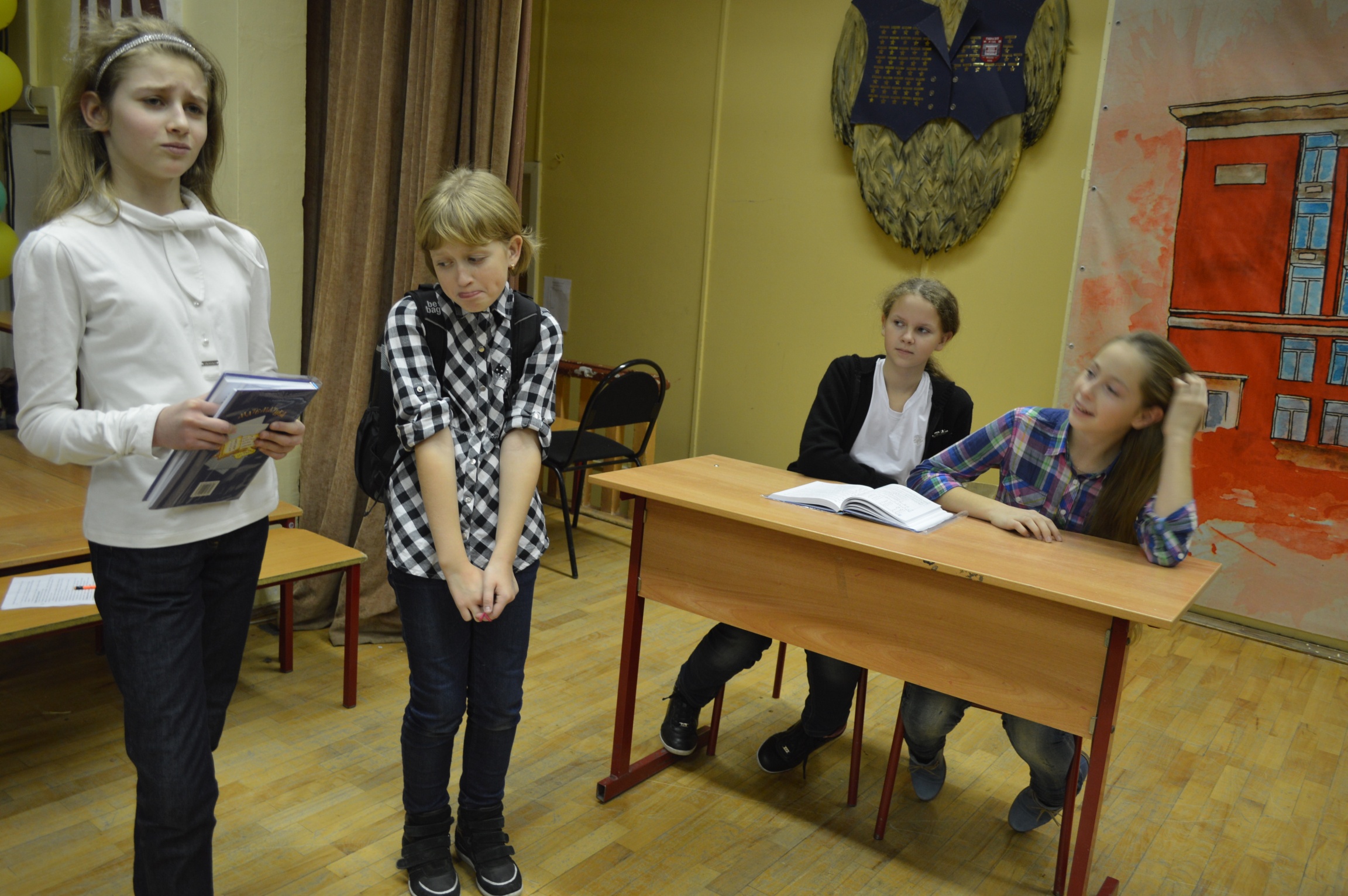 Гимназистам запрещается использовать
 на уроках электронные устройства, 
разнообразные гаджеты без уважительной причины
(Устав гимназии 7.3)
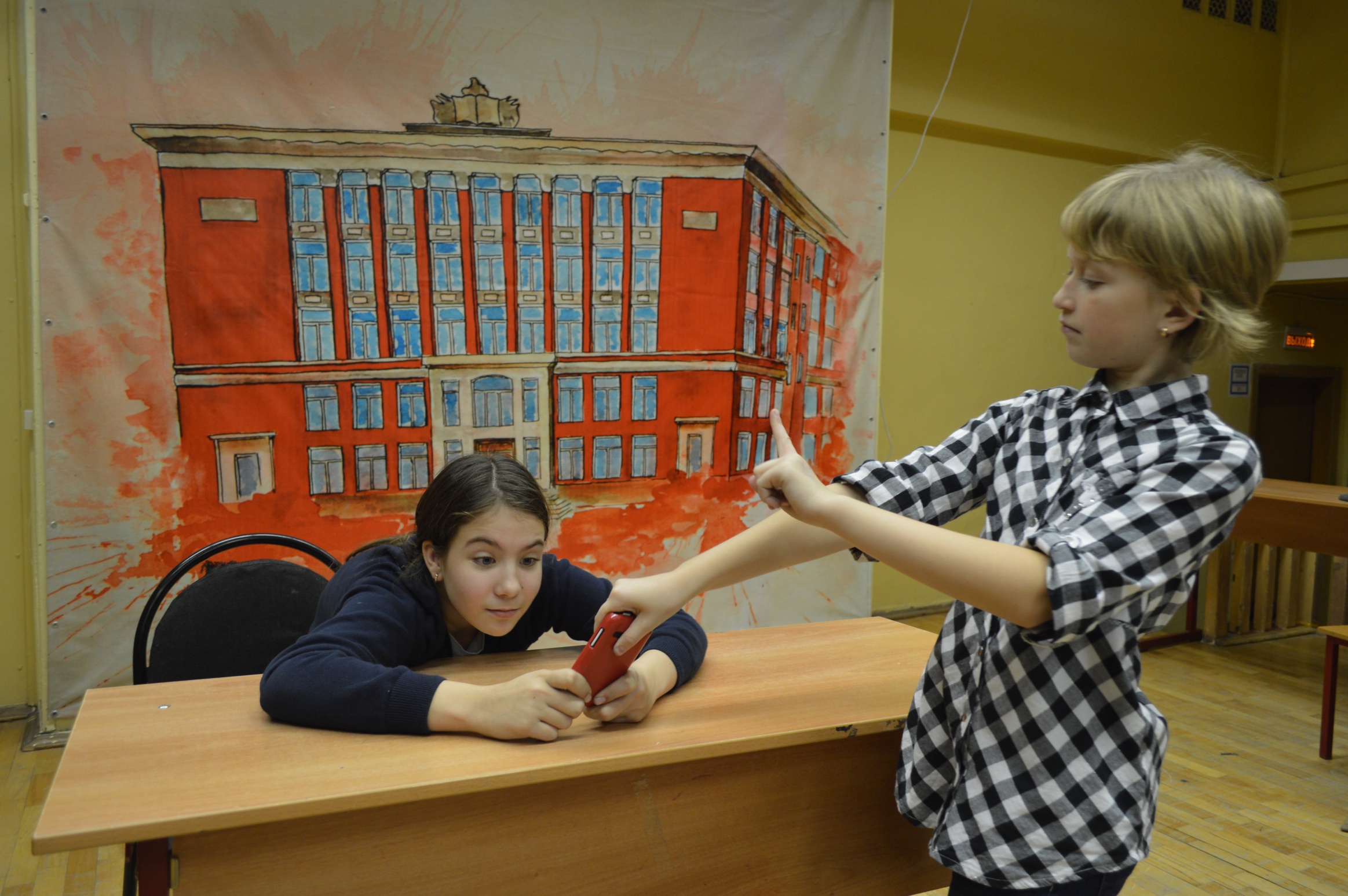 Быть гимназистом – высокая честь, но и это большая 
ответственность, как перед людьми так и перед собой
(«Хартия вольностей» 1.4)
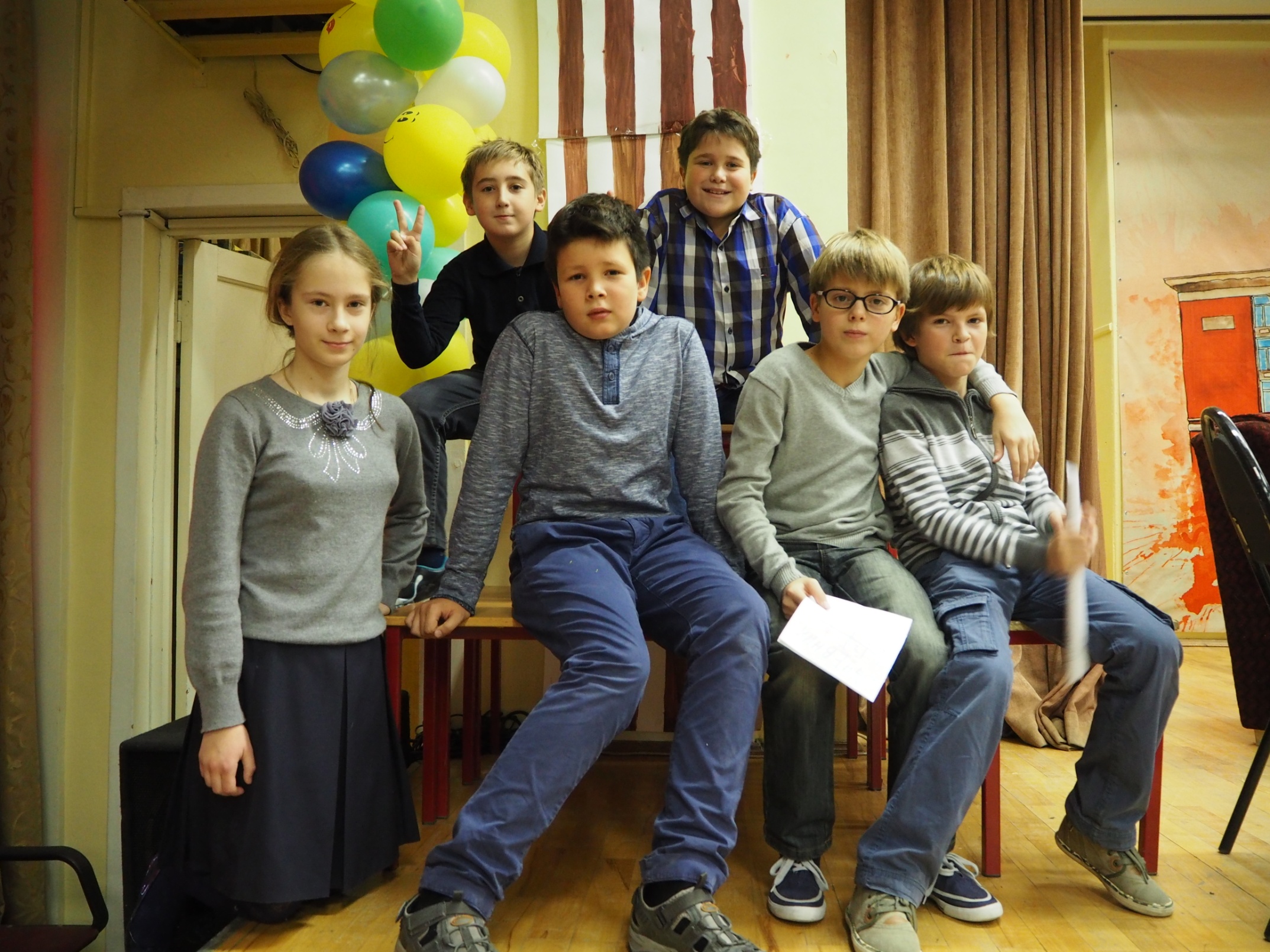